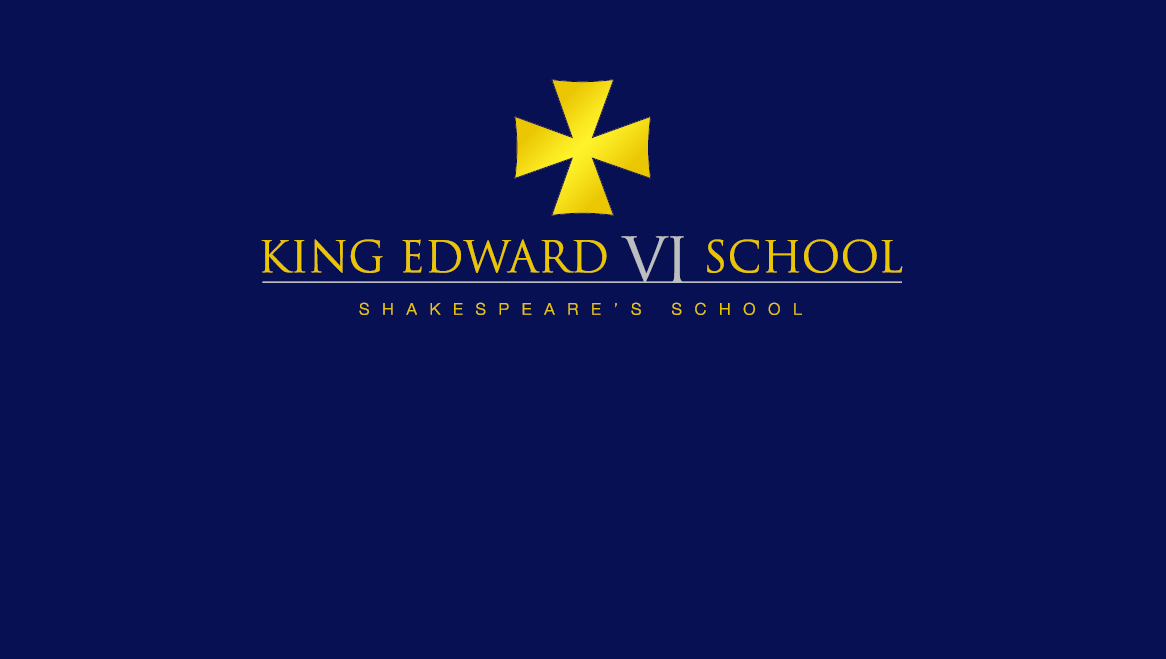 GCSE Latin Grammar Review
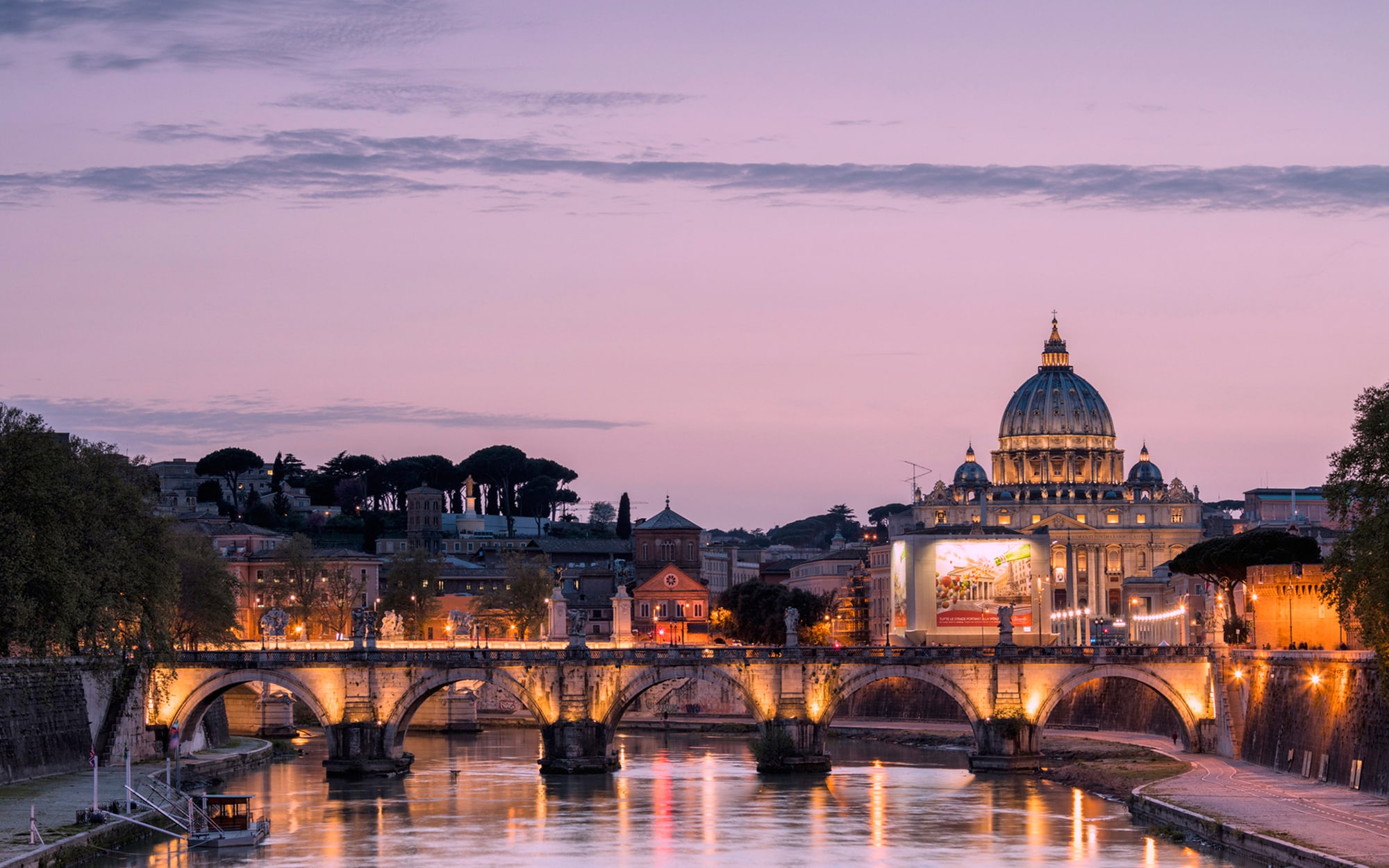 Grammar Review
Reviewing Grammar regularly is the best way to deepen your understanding of how Latin works.
Use this Presentation, several times if needed, to go back over all the GCSE Latin Forms (Accidence)
Wait for each animation to finish before you click.
VERBS
Please ignore this slide first time around.
NOUNS
ADJECTIVES
PARTICIPLES
INDICATIVES
Click on a Part of Speech to revise what you want. You can return to this menu with the blue button at the top right of each slide.
SUBJUNCTIVES
PRONOUNS
IMPERATIVES
INFINITIVES
GERUNDS
PASSIVES
Nouns
Year 9-13
Nouns can be singular or plural, as in English. In Latin, however, they also have gender (m, f or n) and case.
The Second Declension
Masculine
The First Declension
Feminine
The Third Declension
Masculine/Feminine
The Fourth Declension
Masculine (except manus + domus - f)
mēns-a
serv-us
Nominative
mēns-ae
serv-ī
rēx
man-us
rēg-ēs
man-ūs
Vocative
mēns-ae
serv-ī
mēns-a
serv-e
rēg-ēs
man-ūs
rēx
man-us
mēns-am
serv-um
mēns-ās
serv-ōs
Accusative
rēg-em
man-um
rēg-ēs
man-ūs
serv-ōrum
Genitive
mēns-ae
mēns-ārum
serv-ī
rēg-um
man-uum
rēg-is
man-ūs
Dative
mēns-īs
serv-ō
mēns-ae
serv-īs
rēg-ī
man-uī
rēg-ibus
man-ibus
mēns-ā
serv-ō
Ablative
serv-īs
mēns-īs
rēg-e
man-ū
rēg-ibus
man-ibus
manus, manūs (f) - hand
servus, -ī (m) - slave
rēx, rēgis (m) - king
mēnsa, -ae (f) - table
The Fifth Declension
Feminine (except diēs m)
The Second Declension
Neuter
The Third Declension
Neuter
SUBJECT – Go!
Nominative
r-ēs
r-ēs
bell-um
bell-a
caput
capit-a
Addressing someone, - O,
Vocative
r-ēs
r-ēs
bell-um
caput
bell-a
capit-a
Accusative
r-em
r-ēs
bell-um
bell-a
caput
OBJECT  –  Stop!
capit-a
‘
OF
bell-ī
bell-ōrum
Genitive
r-ērum
capit-is
r-eī
capit-um
bell-īs
Dative
bell-ō
r-eī
r-ēbus
capit-ibus
capit-ī
TO    FOR
Ablative
bell-īs
r-ē
r-ēbus
bell-ō
capit-ibus
capitl-e
BY    WITH     FROM
rēs, reī (f) - thing
caput, capitis (n) – head
bellum, -ī (n) - war
Adjectives
Year 9-13
2-1-2 adjectives are so-called because they go: 
like ‘servus’ (2nd) when agreeing with a masculine noun/pronoun 
like ‘mēnsa’ (1st) in when agreeing with something feminine 
like ‘bellum’ (2nd) when neuter.
servus
mēnsa
bellum
2-1-2 Adjectives
Singular
Plural
Neuter
Masculine
Feminine
Neuter
Masculine
Feminine
SUBJECT – Go!
bon-um
bon-us
Nominative
bonus
bon-a
bon-ī
bon-ae
bon-a
Addressing someone, - O,
Vocative
bon-a
bon-ī
bon-e
bon-um
bon-ae
bon-a
bon-um
bon-am
bon-ōs
bon-um
Accusative
bon-ās
OBJECT  –  Stop!
bon-a
‘
OF
bon-ī
bon-ārum
bon-ōrum
bon-ōrum
Genitive
bon-ī
bon-ae
bon-īs
Dative
bon-ae
bon-ō
bon-ō
bon-īs
bon-īs
TO    FOR
bon-īs
bon-ō
bon-ō
Ablative
bon-ā
bon-īs
bon-īs
BY    WITH     FROM
bonus, -a, -um - good
Agreement: Adjectives usually come after the noun/ pronoun they describe and must ‘agree’ in:
number
(sg. or pl.)
gender
(m,f,n)
case
(n,v,a,g,d,a)
e.g.   rēx = nom. m. sg.
‘rēx bonus’
Adjectives
Year 9-13
Two differences: 
the Ablative Singular ends in -ī, not in –e.
There is usually an ‘i’ before the gen. pl. ending and the n.pl. n/v/a.
3rd Declension adjectives are so-called because they go: 
like ‘rēx’ (3rd) when agreeing with a masculine or feminine noun/pronoun.
like ‘caput’ (3rd) in when agreeing with something neuter.
3rd Declension Adjectives
Singular
Plural
Neuter
Masculine
Feminine
Neuter
Masculine
Feminine
SUBJECT – Go!
ingēns
Nominative
ingēns
ingent-ēs
ingent-ia
Addressing someone, - O,
Vocative
ingent-ēs
ingēns
ingēns
ingent-ia
ingent-ēs
ingent-em
ingēns
Accusative
OBJECT  –  Stop!
ingent-ia
ingēns, ingentis 
- huge
‘
OF
ingent-ium
Genitive
ingent-is
Dative
ingent-ibus
ingent-ī
TO    FOR
ingent-ibus
Ablative
ingent-ī
BY    WITH     FROM
tristis
Nominative
trist-ēs
trist-ia
triste
Adjectives like ‘tristis, -e’
There is a very common type of 3rd Declension adjective which is different in two small respects:
it has no stem change.
The neuter singular n/v/a ends in -e.
Vocative
triste
tristis
trist-ēs
trist-ia
tristis, -e
- sad
trist-em
trist-ēs
triste
Accusative
trist-ia
trist-ium
Genitive
trist-is
Dative
trist-ī
trist-ibus
Ablative
trist-ī
trist-ibus
Verbs: Indicative Active: Present, Future and Imperfect
Year 9-13
Indicative verbs forms have a Person (1st, 2nd or 3rd, Singular or Plural) and Tense. They can be Active or Passive Latin Verbs come in groups or Conjugations, with slight differences in how they are formed.
The Second Conjugation
Present, Future, Imperfect
The First Conjugation
Present, Future, Imperfect
Present
Future - will
Present
Imperfect – was/were
Future - will
Imperfect – was/were
am-ō
amā-bō
I
mone-ō
monē-bo
amā-bam
monē-bam
amā-bis
amā-s
amā-bās
You
monē-s
monē-bās
monē-bis
He/she/it
amā-t
amā-bit
amā-bat
monē-bit
mone-t
monē-bat
monē-bāmus
monē-bimus
amā-mus
amā-bimus
amā-bamus
We
monē-mus
monē-bātis
monē-bitis
monē-tis
amā-bitis
amā-tis
amā-batis
You
monē-bunt
monē-bant
amā-nt
amā-bunt
amā-bant
mone-nt
They
moneō, monēre, monuī, monītus  - warn, advise
amō,, amāre, amāvī, amātus  - love
The Third Conjugation
Present, Sneaky Future, Imperfect
The Fourth Conjugation
Present, Sneaky Future, Imperfect
The 3½  Conjugation
Present
Present
Present
Sneaky Future - will
Imperfect – was/were
Present
Imperfect – was/were
Sneaky Future - will
audi-am
audi-ē-bam
capi-ō
audi-ō
reg-ē-bam
reg-am
reg-ō
I
You
Future and Imperfect tenses are the same as for the 4th Conjugation
audi-ēs
audi-ē-bās
audī-s
capi-s
reg-is
reg-es
reg-ē-bās
He/she/it
audi-et
audi-ē-bat
audi-t
capi-t
reg-it
reg-ē-bat
reg-et
We
reg-ē-bāmus
audi-ē-bāmus
reg-ēmus
reg-imus
audi-ēmus
capi-mus
audī-mus
reg-ē-bātis
audi-ē-bātis
audī-tis
audi-ētis
capi-tis
reg-ētis
You
reg-itis
reg-ē-bant
audi-unt
reg-ent
audi-ē-bant
audi-ent
capi-unt
They
reg-unt
capiō, capere, cēpī, captus  - take, capture
regō, regere, rēxī, rectus  - rule
audiō, audīre, audīvī, audītus  - hear, listen
Passive: Present, Future and Imperfect
To change from Active to Passive for any of these three tenses, simply switch the ending from Active to Passive:
-ō
I
-r
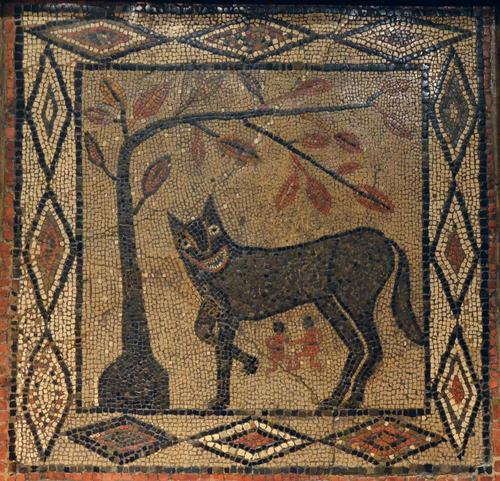 -s
-ris
You
-t
-tur
He/she/it
-mur
-mus
We
-minī
-tis
You
-ntur
-nt
They
Romulus and Remus are being fed by the wolf
ACTIVE
PASSIVE
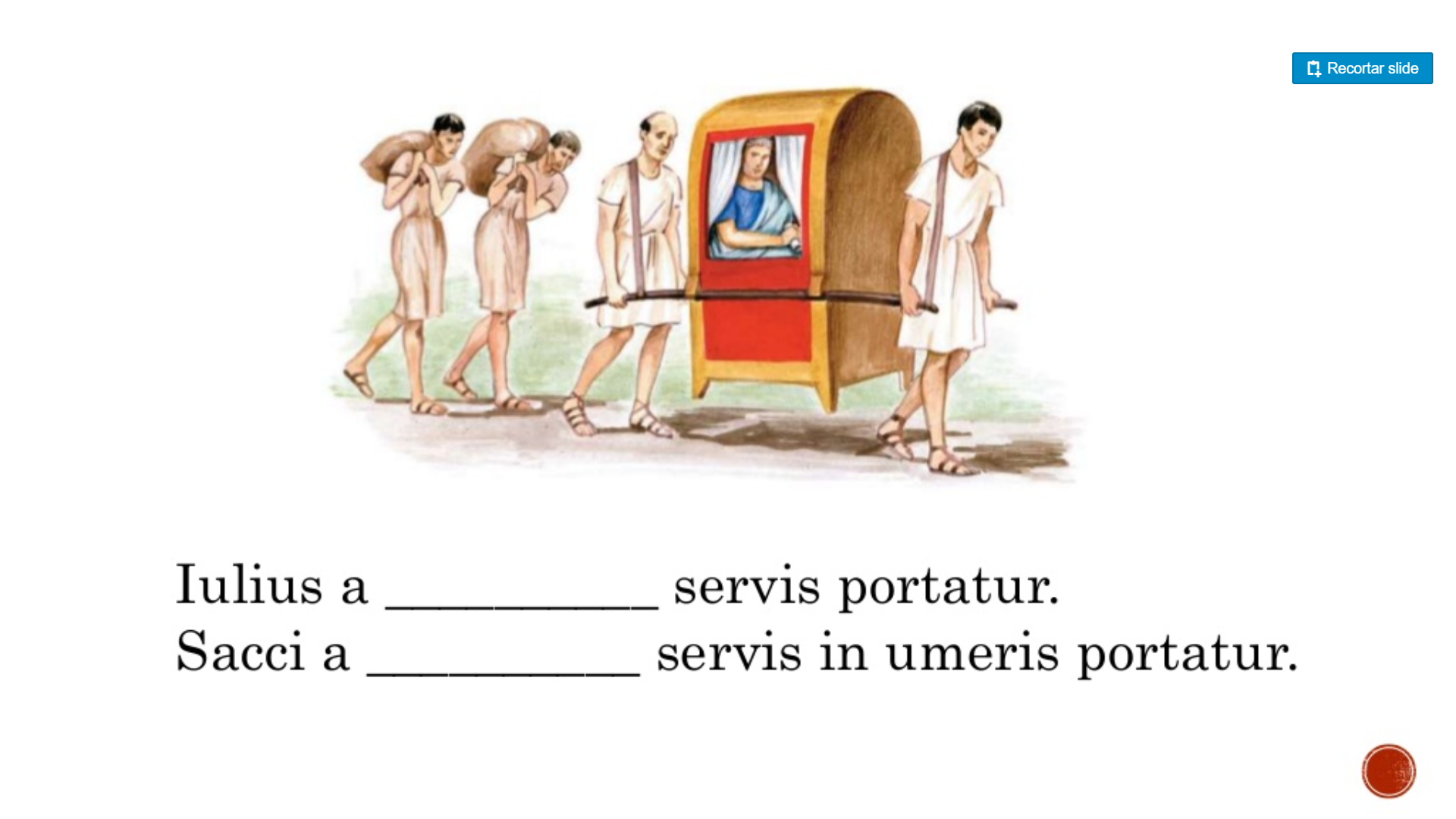 servī Iūlium portant.
Iūlius ā servīs portātur.
servī sacculōs portant.
sacculī ā servīs portantur.
Verbs: Indicative Passive: Present, Future and Imperfect
Year 9-11
The Second Conjugation
Present, Future, Imperfect
The First Conjugation
Present, Future, Imperfect
Present
Future - will
Present
Imperfect – was/were
Future - will
Imperfect – was/were
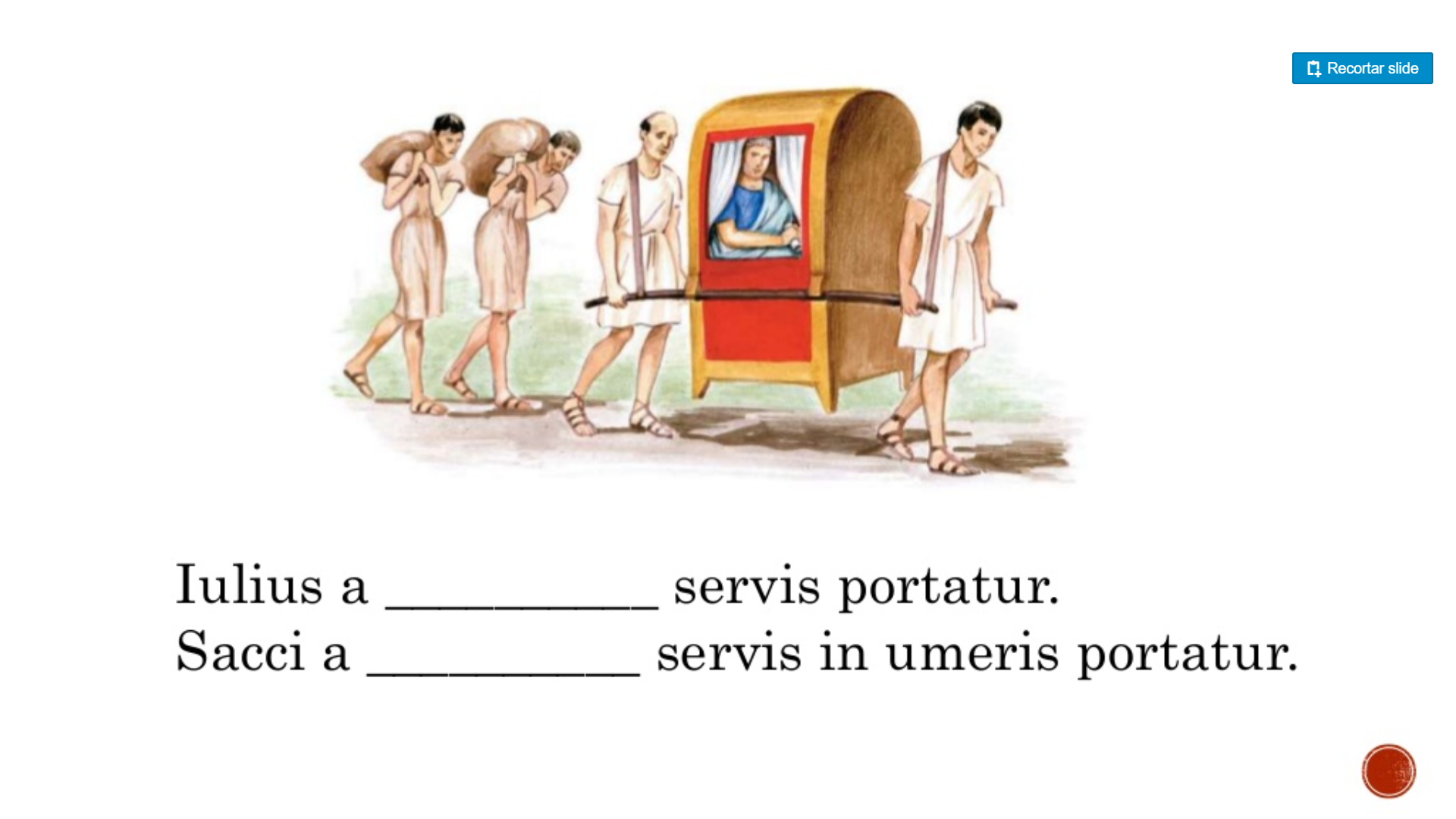 am-or
amā-bor
mone-or
monē-bor
amā-bar
monē-bar
I
amā-beris
amā-ris
amā-bāris
You
monē-ris
monē-bāris
monē-beris
He/she/it
amā-tur
amā-bitur
amā-bātur
monē-bitur
mone-tur
monē-bātur
monē-bāmur
monē-bimur
amā-mur
amā-bimur
amā-bāmur
monē-mur
We
monē-bāminī
monē-biminī
monē-minī
amā-biminī
amā-minī
You
amā-bāminī
monē-buntur
monē-bantur
amā-ntur
They
amā-buntur
amā-bantur
mone-ntur
amō,, amāre, amāvī, amātus  - love
moneō, monēre, monuī, monītus  - warn, advise
The Third Conjugation
Present, Sneaky Future, Imperfect
The Fourth Conjugation
Present, Sneaky Future, Imperfect
The 3½  Conjugation
Present
Present
Present
Sneaky Future - will
Imperfect – was/were
Present
Imperfect – was/were
Sneaky Future - will
audi-ar
audi-ē-bar
capi-or
audi-or
reg-ē-bar
reg-ar
reg-or
I
You
Future and Imperfect tenses are the same as for the 4th Conjugation
audi-ēris
audi-ē-bāris
audī-ris
cap-eris
reg-eris
reg-ēris
reg-ē-bāris
He/she/it
audi-ētur
audi-ē-bātur
audī-tur
capi-tur
reg-itur
reg-ē-bātur
reg-ētur
We
reg-ē-bāmur
audi-ē-bāmur
reg-ēmur
reg-imur
audi-ēmur
capi-mur
audī-mur
audi-ē-bāminī
reg-ē-bāminī
audi-ēminī
capi-minī
reg-ēminī
You
reg-iminī
audī-minī
reg-ē-bantur
reg-entur
audi-ē-bantur
audi-entur
capi-untur
They
reg-untur
audi-untur
capiō, capere, cēpī, captus  - take, capture
regō, regere, rēxī, rectus  - rule
audiō, audīre, audīvī, audītus  - hear, listen
Verbs: Indicative Active: Perfect and Pluperfect
These are much simpler than the forms you have just studied.
Once you know the Perfect Active stem, you add the same sets of endings for each of the three tenses, so it makes no difference which Conjugation the verbs belongs to. 
The Perfect Active stem is taken from the Third Principal Part. 
These are very predictable for the 1st Conjugation, 
and quite predictable for the 2nd and 4th Conjugation 
– but always need to be learned for each verb, especially those in the 3rd and 3 ½ Conjugation.
Pluperfect 
I had …
Perfect Stems:
Perfect
I …. -ed
-ī
Principal Parts,
First 
Principal Part
Second 
Principal Part
Third
Principal Part
-eram
-istī
-erās
The 1st  Conjugation
am-ō
am-āre
amāv-ī
-it
-erat
The 2nd  Conjugation
mone-ō
mon-ēre
monu-ī
-imus
-erāmus
The 3rd  Conjugation
reg-ō
reg-ere
rēx-ī
-istis
-erātis
The 3½  Conjugation
capi-ō
cēp-ī
cap-ere
-ērunt
-erant
The 4th  Conjugation
audi-ō
aud-īre
audīv-ī
Verbs: Indicative Active: Perfect and Pluperfect
Year 9-11
These are totally regular, with no difference between the Conjugations, apart from identifying the Perfect Stem.
The First Conjugation
Present, Future, Imperfect
The Second Conjugation
Present, Future, Imperfect
Perfect
Perfect
Pluperfect – had
Future Perfect – will have
Pluperfect - had
Future Perfect – will have
amāv-eram
amāv-ī
amāv-erō
I
monu-ī
monu-eram
monu-erō
amāv-erās
amāv-eris
amāv-istī
You
monu-erās
monu-istī
monu-eris
amāv-erat
He/she/it
amāv-it
amāv-erit
monu-it
monu-erit
monu-erat
monu-erimus
monu-imus
monu-erāmus
amāv-erāmus
amāv-imus
amāv-erimus
We
monē-eritis
monu-istis
monu-erātis
amāv-erātis
amāv-istis
amāv-eritis
You
monu-erint
monu-ērunt
monu-erant
amāv-ērunt
amāv-erint
amāv-erant
They
moneō, monēre, monuī, monītus  - warn, advise
amō,, amāre, amāvī, amātus  - love
The Third Conjugation
Present, Sneaky Future, Imperfect
The Fourth Conjugation
Present, Sneaky Future, Imperfect
The 3½  Conjugation
Present
Perfect
Perfect
Future Perfect – will have
Pluperfect –  had
Perfectt
Pluperfect – had
Future Perfect  - will have
audīv-eram
audīv-erō
cēp-ī
audīv-ī
rēx-eram
rēx-erō
rēx-ī
I
audīv-erās
You
Perfect
and Pluperfect tenses are the same for all verbs, even irregular ones.
audīv-eris
audīv-istī
cēp-istī
rēx-istī
rēx-eris
rēx-erās
audīv-erat
He/she/it
audīv-it
audīv-erit
cēp-it
rēx-it
rēx-erat
rēx-erit
audīv-erāmus
We
rēx-erāmus
audīv-erimus
rēx-erimus
rēx-imus
audīv-imus
cēp-imus
audi-erātis
rēx-erātis
audi-eritis
rēx-eritis
You
audīv-istis
rēx-istis
cēp-istis
audīv-erant
rēx-erant
rēx-erint
audīv-erint
audīv-ērunt
They
rēx-ērunt
cēp-ērunt
regō, regere, rēxī, rectus  - rule
audiō, audīre, audīvī, audītus  - hear, listen
capiō, capere, cēpī, captus  - take, capture
Verbs: Indicative Passive: Perfect and Pluperfect
Take the P.P.P. (The Perfect Passive Participle, 4th Principal Part).
Make it agree (with the subject of the sentence). (e.g. She was loved = amata est.)
Add some ‘sum’ (Present or Imperfect). 
This converts the Participle from a 2-1-2 adjective (‘loved’) into a verb (‘was loved’).
P.P.P.
Perfect
I was …. -ed
Pluperfect 
I had been …
Principal Parts,
eram
sum
Second 
Principal Part
First 
Principal Part
Fourth
Principal Part
Third
Principal Part
es
erās
The 1st  Conjugation
am-ō
am-āre
amāv-ī
amātus, -a, -um
erat
est
mone-ō
mon-ēre
monu-ī
monītus, -a, -um
The 2nd  Conjugation
erāmus
sumus
reg-ere
rēx-ī
reg-ō
The 3rd  Conjugation
rēctus, -a, -um
erātis
estis
cēp-ī
cap-ere
The 3½  Conjugation
capi-ō
captus, -a, -um
aud-īre
audīv-ī
audītus, -a, -um
erant
The 4th  Conjugation
sunt
audi-ō
Verbs: Indicative Passive: Perfect and Pluperfect
Year 9-11
Again, there is no difference between the Conjugations, once you’ve identified the Perfect Passive Participle.
The Second Conjugation
Present, Future, Imperfect
The First Conjugation
Present, Future, Imperfect
Perfect
Pluperfect – had been
Pluperfect – had been
Perfect
The 
–us, -a, -um 
endings are to agree with a 
m, f or n subject.
 
In the plural forms these will be 
–i, -ae or –a.
amātus, -a, -um eram
I
amātus, -a, -um sum
monītus, -a, -um eram
monītus, -a, -um sum
amātus, -a, -um eras
amātus, -a, -um es
You
monītus, -a, -um es
monītus, -a, -um eram
amātus, -a, -um erat
He/she/it
amātus, -a, -um est
monītus, -a, -um est
monītus, -a, -um eram
amātī, -ae, -a erāmus
amātī, -ae, -a sumus
We
monītī, -ae, -a erāmus
monītī, -ae, -a sumus
amātī, -ae, -a erātis
amātī, -ae, -a estis
monītī, -ae, -a erātis
You
monītī, -ae, -a estis
amātī, -ae, -a erant
amātī, -ae, -a sunt
monītī, -ae, -a erant
monītī, -ae, -a sunt
They
amō,, amāre, amāvī, amātus  - love
moneō, monēre, monuī, monītus  - warn, advise
The Third Conjugation
Present, Sneaky Future, Imperfect
The Fourth Conjugation
Present, Sneaky Future, Imperfect
The 3½  Conjugation
Present
Pluperfect – had been
Perfect
Perfect
Pluperfect –  had been
Perfectt
audītus, -a, -um eram
captus,-a, -um  sum
audītus, -a, -um sum
rēctus, -a, -um sum
rēctus, -a, -um eram
I
audītus, -a, -um erās
audītus, -a, -um es
captus, -a, -um es
rēctus, -a, -um es
rēctus, -a, -um erās
You
audītus, -a, -um erat
captus, -a, -um est
rēctus, -a, -um est
audītus, -a, -um est
He/she/it
rēctus, -a, -um erat
audītī, -ae, -a erāmus
rēctī, -ae, -a erāmus
rēctī, -ae, -a sumus
audītī, -ae, -a sumus
captī, -ae, -a sumus
We
audītī, -ae, -a erātis
You
rēctī, -ae, -a erātis
audītī, -ae, -a estis
rēctī, -ae, -a estis
captī, -ae, -a estis
audītī, -ae, -a erant
rēctī, -ae, -a erant
audītī, -ae, -a sunt
They
captī, -ae, -a sunt
rēctī, -ae, -a sunt
audiō, audīre, audīvī, audītus  - hear, listen
regō, regere, rēxī, rectus  - rule
capiō, capere, cēpī, captus  - take, capture
Verbs: IMPERATIVES
Imperatives are brief command words and only exist in the Present tense in Latin, but can be Active or Passive.
The Passive Imperatives looks like the Infinitive in the Singular and like the You (pl) form in the Plural.
Imperatives,
Passive Singular
Active Singular
Active Plural
Meaning:
Meaning
Passive Singular
amāminī!
The 1st  Conjugation
Be loved!
am-ā!
am-āte!
Love!
amāre!
monēminī!
Be warned!
monēre!
The 2nd  Conjugation
monē!
mon-ēte!
Advise!
regiminī!
Be ruled!
regere!
reg-ite!
rege!
The 3rd  Conjugation
Rule!
capiminī!
Be captured!
capere!
cap-ite!
cape!
The 3½  Conjugation
Take!
aud-īte!
audīminī!
Be heard!
audīre!
audī!
The 4th  Conjugation
Listen!
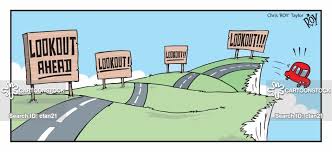 Verbs: SIX INFINITIVES
SIX
4th 
amātus – loved
1st
amō – I love
2nd
amāre – to love
3rd
amāv-ī – I loved
Principal Parts,
The Present Active Infinitive (‘to love’) is the 2nd Principal Part.
However, there are SIX different Infinitives in Latin: Present, Future and Perfect; Active and Passive:
Future and Perfect Infinitives are used in 
Indirect Statements 
(the Acc/Inf construction)
Table of Infinitives
ACTIVE
PASSIVE
Change the –e to an –i, but  the 3rd and 3½ have short stems.
amāre
to love
amārī
to be loved
Present
Active: insert –ūr- into the PPP:
to form the Future Participle, then add ‘esse’
amātūrus, -a, -um  esse
to be about to love
Future
The Future Passive Infinitive is new to A-level. It is formed from the Supine (4th Principal Part ending in ‘-um’ (which does not agree) and the passive infinitive ‘iri’)
amāv-isse
to have loved
amātus, -a, -um  esse
to have been loved
Perfect
The Six Infinitives
Future
Perfect
Present
amātūrus, -a, -um  esse
amāvisse
The 1st   Conjugation
amāre
amārī
amātus -a, -um esse
monitūrus, -a, -um  esse
monītus -a, -um esse
monuisse
The 2nd  Conjugation
monēre
monērī
rēctūrus, -a, -um  esse
rēctus -a, -um esse
rēxisse
The 3rd  Conjugation
regere
regī
captūrus, -a, -um  esse
captus -a, -um esse
cēpisse
The 3½  Conjugation
capere
capī
audītūrus, -a, -um  esse
audīvisse
audītus -a, -um esse
The 4th  Conjugation
audīre
audīrī
Verbs: Participles
3rd
amāv-ī – I loved
Principal Parts,
4th 
amātus – loved
2nd
amāre – to love
1st
amō – I love
Participles are adjectives formed from verbs. They come in three different tenses: Present, Future and Perfect.
There is no Passive form of the Present or Future participle in Latin, so they are always Active.
Perfect Passive Participles, as their name suggests, are always Passive …
Table of Participles
ACTIVE
PASSIVE
amāns, amantis
loving
Present
Deponents only
Active: insert –ūr- into the PPP:
to form the Future Participle. This word cannot be translated by a single word into English.
amātūrus, -a, -um  esse
‘about to love’
Future
Deponent Verbs, however, since they are always Active in meaning, have Active Perfect Participles.
Deponents
only
[conātus]
[‘having tried’]
amātus, -a, -um  
‘loved’
Perfect
Participles
Perfect
Present
Future
Perfect
Deponents only
amāns, amantis
about to love
The 1st   Conjugation
amātūrus, -a, -um
amātus -a, -um
(having been) loved
conatus, -a, -um
loving
having tried
monēns, -entis
monitūrus, -a, -um
The 2nd  Conjugation
about to warn
monītus -a, -um
having dared
(having been) warned
ausus, -a, -um
warning
regēns, -entis
rēctūrus, -a, -um
The 3rd  Conjugation
about to rule
rēctus -a, -um
locutus, -a, -um
having spoken
(having been) ruled
ruling
captūrus, -a, -um
about to take
The 3½  Conjugation
capiēns, -ientis
ingressus, -a, -um
captus -a, -um
having entered
(having been) captured
taking
audītūrus, -a, -um
about to hear
The 4th  Conjugation
ortus, -a, -um
audiēns, -intis
having arisen
audītus -a, -um
(having been) heard
hearing
Participles: The Present Participle
Year 9-13
One differences: 
the Ablative Singular in an Ablative Absolute ends in -e, not in –ī!
The Present Participle goes like a 3rd Declension adjective. 
A participle is simply an adjective formed from a verb.
The Present participle is translated as ‘…-ing’ – e.g. ‘listening’ etc.
rēx
caput
The Present Participle
Singular
Plural
amāns, amantis 
‘loving’
Neuter
Masculine
Feminine
Neuter
Masculine
Feminine
monēns, monentis 
-‘warning’, ‘advising’
SUBJECT – Go!
amāns
Nominative
amāns
amant-ēs
amant-ia
Addressing someone, - O,
Vocative
amant-ēs
amāns
amāns
amant-ia
regēns, regentis 
‘ruling’
amant-ēs
amant-em
amāns
Accusative
OBJECT  –  Stop!
amant-ia
capiēns, -ntis 
‘taking’
‘
OF
amant-ium
Genitive
amant-is
Dative
amant-ibus
amant-ī
TO    FOR
audiēns, -ntis 
‘hearing’
 ‘listening’
amant-ibus
Ablative
amant-e
BY    WITH     FROM
Verbs: Subjunctive: The Imperfect Subjunctive
Year 10-13
To form the Imperfect Subjunctive add the normal person endings to the Infinitive.
The Imperfect Subjunctive
All Conjugations: Active
The Imperfect Subjunctive
is formed by adding the normal endings to the Infinitive.
I
capere-m
regere-m
amāre-m
audīre-m
monēre-m
You
audīrē-s
regerē-s
caperē-s
monērē-s
amārē-s
He/she/it
capere-t
regere-t
amāre-t
audīre-t
monēre-t
We
regerē-mus
caperē-mus
audīrē-mus
amārē-mus
monērē-mus
You
regerē-tis
audīrē-tis
caperē-tis
amārē-tis
monērē-tis
They
regere-nt
audīre-nt
amāre-nt
monēre-nt
capere-nt
This rule applies even to the verbs with irregular infinitives:
The Imerfect Subjunctive
All Conjugations: Passive
esse – m 
(be)
velle – m
(want)
I
capere-r
regere-r
amāre-r
monēre-r
audīre-r
You
audīrē-ris
regerē-ris
caperē-ris
monērē-ris
amārē-ris
posse – m
(be able)
nōlle – m
(not want/refuse)
He/she/it
caperē-tur
regerē-tur
amārē-tur
audīrē-tur
monērē-tur
ferre – m
(bring, carry, bear)
malle – m
(prefer)
We
regerē-mur
caperē-mur
audīrē-mur
monērē-mur
amārē-mur
You
regerē-minī
audīrē-minī
caperē-minī
amārē-minī
monērē-minī
īre – m
(go)
They
regere-ntur
monēre-ntur
audīre-ntur
amāre-ntur
capere-ntur
Verbs: Subjunctive: The Pluperfect Subjunctive
Year 10-13
To form the Perfect Active Subjunctive add the normal endings to the Perfect Infinitive.
The Pluperfect Subjunctive Active
is formed by adding the normal endings to the Perfect Infinitive.
The Pluperfect Subjunctive
All Conjugations: Active
I
amāvisse-m
rēxisse-m
monuisse-m
cēpisse-m
audīvisse-m
You
amāvissē-s
monuissē-s
rēxissē-s
audīvissē-s
cēpissē-s
The Perfect Infinitive (‘to have loved’) is formed by adding –isse to the Perfect Stem 
(i.e. 3rd Principal Part + -sse)
e.g. amāvisse.
He/she/it
amāvisse-t
audīvisse-t
monuisse-t
cēpisse-t
rēxisse-t
We
rēxissē-mus
audīvissē-mus
amāvissē-mus
cēpissē-mus
monuissē-mus
audīvissē-tis
You
rēxissē-tis
monuissē-tis
amāvissē-tis
cēpissē-tis
audīvisse-nt
rēxisse-nt
They
monuisse-nt
amāvisse-nt
cēpisse-nt
To form the Pluperfect Passive Subjunctive, take the PPP, make it agree and add the Imperfect Subjunctive of sum (essem, esses, esset, essemus, essetis, essent).
The Pluperfect Subjunctive
All Conjugations: Passive
I
amātus, -a, -um a essem
rēctus, -a, -um essem
monītus, -a, -um essem
captus, -a, -um essem
audītus, -a, -um a essem
For all Perfect Passives:
Take the PPP
Make it agree
Add some ‘sum’
You
monītus, -a, -um essēs
amātus, -a, -um a essēs
rēctus, -a, -um essēs
captus, -a, -um essēs
audītus, -a, -um a essēs
He/she/it
amātus, -a, -um a esset
monītus, -a, -um esset
rēctus, -a, -um esset
captus, -a, -um esset
audītus, -a, -um a esset
amātī, -ae, -a essēmus
We
monītī, -ae, -a essēmus
rēctī, -ae, -a essēmus
audītī, -ae, -a essēmus
captī, -ae, -a essēmus
monītī, -ae, -a a essētis
amātī, -ae, -a a essētis
You
rēctī, -ae, -a a essētis
captī, -ae, -a a essētis
audītī, -ae, -a a essētis
monītī, -ae, -a a essent
They
captī, -ae, -a a essent
amātī, -ae, -a a essent
audītī, -ae, -a a essent
rēctī, -ae, -a a essent
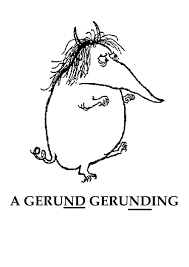 Verbs: GERUNDS/GERUNDIVES
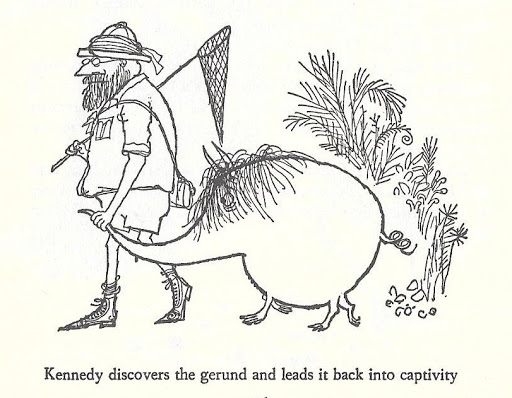 Recognisable by the –nd- before their endings, a Gerund is a verbal noun. It goes like ‘bellum’. A Gerundive is a verbal adjective that follows the normal 2-1-2 pattern.
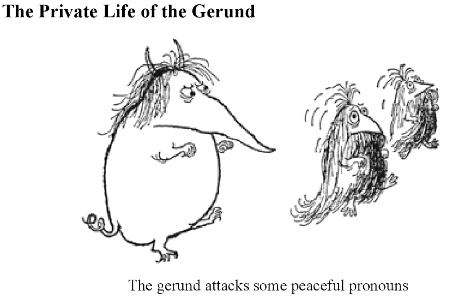 ad + gerund/gerundive expresses purpose.
Pronouns 1
Year 9-13
Pronouns are words that stand in place of a noun, like ‘he’, ‘who, ‘this (one)’ or ‘that (one)’. 
The key pronouns to learn are: Personal Pronouns, the Reflexive Pronoun plus is, ea, id; 
the Relative Pronoun, qui, quae, quod and demonstratives like hic, haec, hoc and ille, illa, illud.
Watch out – they don’t have a Vocative form and their Genitive and Dative singulars are odd.
ipse, ipsa, ipsum
him/her/itself/themselves
e.g. The President herself was in charge of foreign policy.
3rd Person (reflexive)
Singular
1st Person 
I, me
2nd Person - you
Singular
e.g. 
he saw himself in the mirror
Neuter
Masculine
Feminine
ego
Nominative
tū
SUBJECT – Go!
ip-sum
ipse
ips-a
Accusative
mē
tē
sē
OBJECT  –  Stop!
ips-um
ips-am
ips-um
suī* (better to use 
suus, a, -um
meī* (better to use 
meus, a, -um
tuī*  (better to use 
tuus, a, -um
Genitive
‘
OF
ips-ius
ips-ius
ips-ius
sibī
mihī
tibī
Dative
TO    FOR
ips-ī
ips-ī
ips-ī
tē
sē
mē
Ablative
BY    WITH     FROM
ips-ā
ips-īs
ips-ō
3rd Person (reflexive)
Plural
Plural
2nd Person
you (pl)
1st Person
We, us
Neuter
Masculine
Feminine
The Plural is the same as the singular
e.g. 
they saw themselves …
nōs
Nominative
vōs
ips-a
ips-ī
ips-ae
This Pronoun is typical in following a totally regular 2-1-2 form in the Plural
Accusative
nōs
sē
vōs
ips-ōs
ips-a
ips-ās
suī* (better to use 
suus, a, -um
nostrī (use noster, nostra, nostrum
vestrī – use vester, vestra, vestrum
Genitive
ips-ārum
ips-ōrum
ips-ōrum
sibī
Dative
vōbīs
nōbīs
ips-īs
ips-īs
ips-īs
sē
Ablative
vōbīs
nōbīs
ips-īs
ips-īs
ips-īs
Pronouns 2
The Interrogative Pronoun Who? Which? is the same as qui, quae, quod, except in the Nom sg. and Acc sg (n).
Year 9-13
Pronouns are words that stand in place of a noun, like ‘he’, ‘who, ‘this (one)’ or ‘that (one)’. 
The key pronouns to learn are: Personal Pronouns, the Reflexive Pronoun plus is, ea, id; 
the Relative Pronoun, qui, quae, quod and demonstratives like hic, haec, hoc and ille, illa, illud.
Watch out – they don’t have a Vocative form and their Genitive and Dative singulars are odd.
Masculine
Neuter
Feminine
quis?
quid?
Nominative
quid?
Accusative
Singular
Plural
is, ea, id
he/she/it/they;
‘that’ (man/woman/one)
Neuter
Masculine
Feminine
Neuter
Masculine
Feminine
SUBJECT – Go!
is
id
Nominative
e-a
e-a
e-ī
e-ae
Accusative
OBJECT  –  Stop!
e-ōs
e-um
e-ās
e-a
e-am
id
is, ea, id
he/she/it/they;
‘that’ (man etc.)
‘
OF
eius
e-ārum
e-ōrum
e-ōrum
eius
eius
Genitive
e-ī
e-īs
Dative
e-īs
e-īs
e-ī
e-ī
TO    FOR
e-īs
e-ō
e-īs
Ablative
e-ā
e-ō
e-īs
BY    WITH     FROM
Neuter
Masculine
Feminine
Neuter
Masculine
Feminine
qui, quae, quod
quī
quod
Nominative
quae
quae
qu-ī
qu-ae
quī, quae, quod 
- who, which
‘whom’
The Relative Pronoun
So-called because it relates or refers back to a noun /pronoun already mentioned, 
e.g. ‘the woman who….’ 
                   = femina quae ….
Accusative
qu-ōs
qu-em
qu-ae
qu-ās
qu-am
quod
‘whose’
qu-ārum
cuius
qu-ōrum
qu-ōrum
cuius
cuius
Genitive
The Dat/Abl plural can also be quīs.
cu-ī
qu-ibus
Dative
qu-ibus
qu-ibus
cu-ī
cu-ī
qu-ō
qu-ibus
qu-ibus
Ablative
qu-ā
qu-ō
qu-ibus
Pronouns 3
Year 9-13
Pronouns are words that stand in place of a noun, like ‘he’, ‘who, ‘this (one)’ or ‘that (one)’. 
The key pronouns to learn are: Personal Pronouns, the Reflexive Pronoun plus is, ea, id; 
the Relative Pronoun, qui, quae, quod and demonstratives like hic, haec, hoc and ille, illa, illud.
Watch out – they don’t have a Vocative form and their Genitive and Dative singulars are odd.
This and That – hic and ille
Demonstrative Pronouns
Singular
Plural
Neuter
Masculine
Feminine
Neuter
Masculine
Feminine
SUBJECT – Go!
hic
hoc
Nominative
haec
haec
h-ī
h-ae
Accusative
OBJECT  –  Stop!
h-ōs
hunc
h-ās
haec
hanc
hoc
hic, haec, hoc 
- this
‘
OF
huius
h-ārum
h-ōrum
h-ōrum
huius
huius
Genitive
huic
h-īs
Dative
h-īs
h-īs
huic
huic
TO    FOR
hōc
h-īs
h-īs
Ablative
hāc
hōc
h-īs
BY    WITH     FROM
Neuter
Masculine
Feminine
Neuter
Masculine
Feminine
ille
illud
Nominative
ill-a
illa
ill-ī
ill-ae
Accusative
ill-ōs
ill-um
ill-a
ill-ās
ill-am
illud
ille, illa, illud 
- that
ill-ārum
illius
ill-ōrum
ill-ōrum
illius
illius
Genitive
ill-ī
ill-īs
Dative
ill-īs
ill-īs
ill-ī
ill-ī
ill-ō
ill-īs
ill-īs
Ablative
ill-ā
ill-ō
ill-īs
VERBS
NOUNS
ADJECTIVES
PARTICIPLES
INDICATIVES
Now go back if you want to review anything.
SUBJUNCTIVES
PRONOUNS
IMPERATIVES
INFINITIVES
GERUNDS
PASSIVES
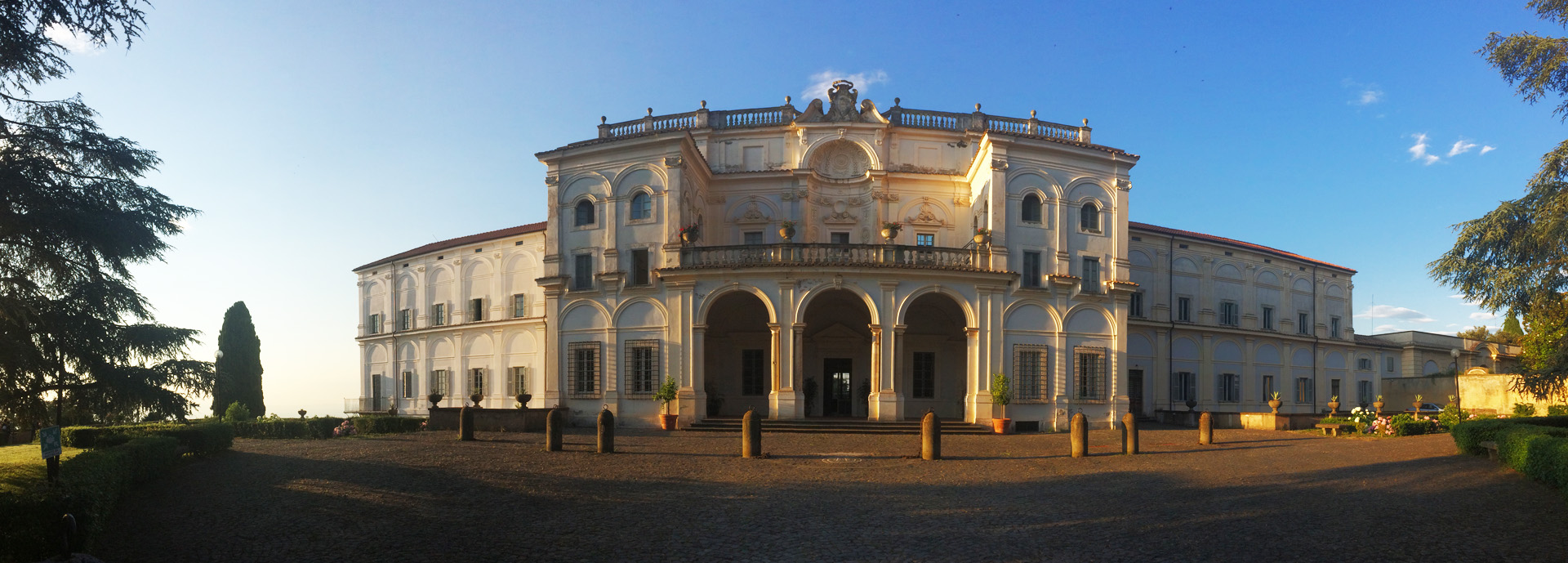